Data Structure
CSE 203: Data Structure
Algorithomic Notation:
Pseudo Code

 Flowchart
Data Structure
CSE 203: Data Structure
Algorithomic Notation: Pseudo Code
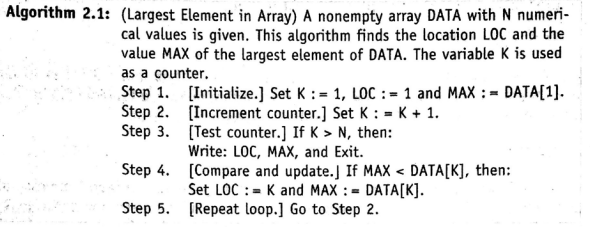 Data Structure
CSE 203: Data Structure
Conventions Used in Presenting Algorithm:
Identification No: Each algorithm is assigned an identification no, e.g., Algorithm 4.3 
Steps: Each instruction in the algorithm is assigned a step no.
Control: Execution control may be transferred to step n from step i by the statement go to step n.
Exit: The algorithm is ended by the statement exit.
Comments: Additional information are included in the algorithm by enclosing them in brackets. 
Variable Name: Variable name will use capital letters.
Assignment statement: :=
Input: read in variable
Output: write message or variable’s value
Procedure:  To refer to another independent algorithm.
Data Structure
CSE 203: Data Structure
Algorithomic Notation: Flowchart
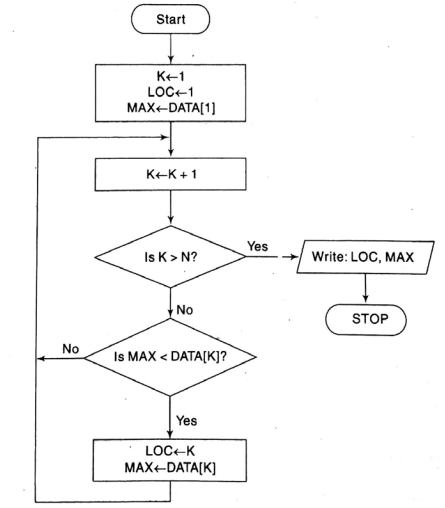 Data Structure
CSE 203: Data Structure
Control Structure:
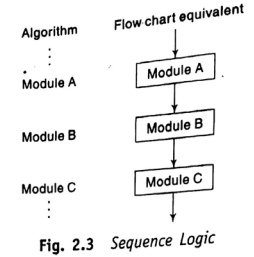 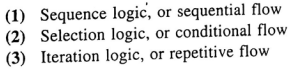 Data Structure
CSE 203: Data Structure
Control Structure:
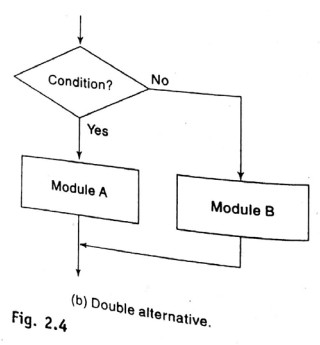 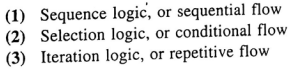 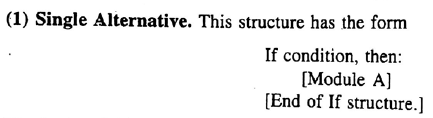 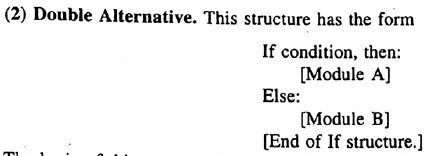 Data Structure
CSE 203: Data Structure
Control Structure:
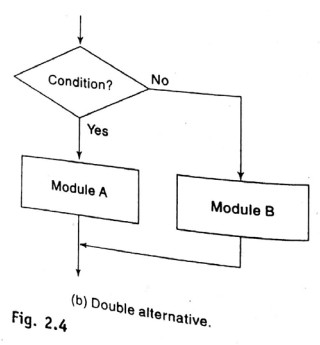 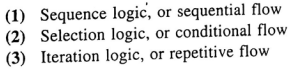 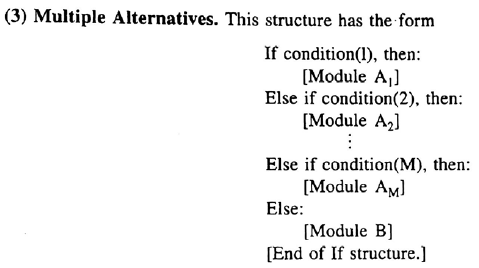 Data Structure
CSE 203: Data Structure
Control Structure:
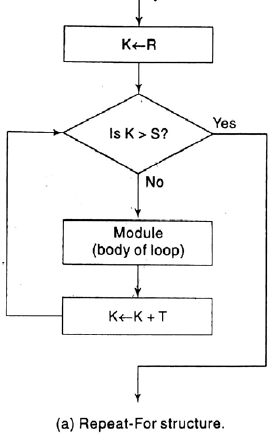 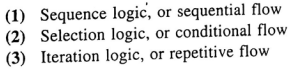 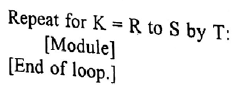 Data Structure
CSE 203: Data Structure
Control Structure:
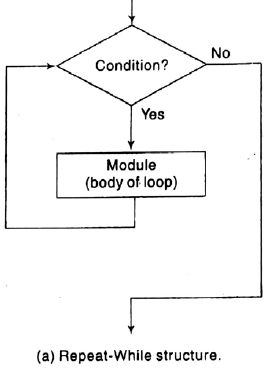 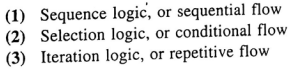 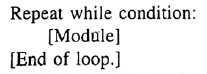 Data Structure
CSE 203: Data Structure
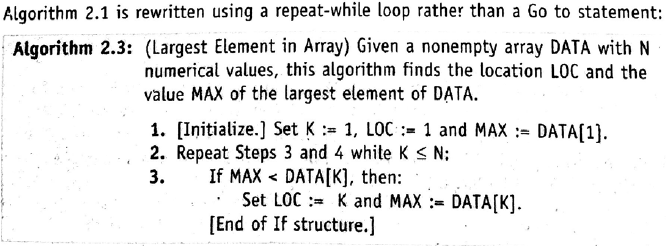 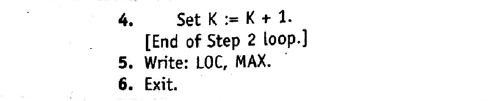 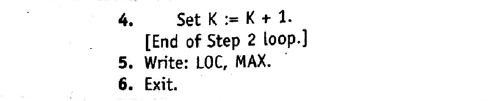 Data Structure
CSE 203: Data Structure
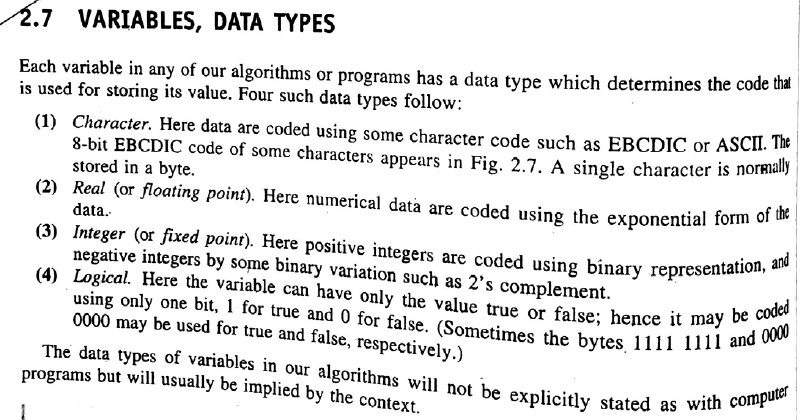 Data Structure
CSE 203: Data Structure
Data Structure
CSE 203: Data Structure
Data Structure
CSE 203: Data Structure
Data Structure
CSE 203: Data Structure